Kent Housing GroupSocial Housing White Paper
Fiona MacGregor
Chief Executive, Regulator of Social Housing
9 November 2021
Outline
Progress and timelines
Consumer Standards and assurance against them
Tenant Satisfaction Measures
Operating environment and key messages
November 21
2
Regulator of Social Housing
Progress and timelines
White Paper – Nov 2020
Legislative slot awaited
RSH continuing engagement with stakeholders 
landlords, tenants, umbrella bodies, sounding board
Autumn - Statement of principles and approach – imminent
Preparation of Tenant Satisfaction Measures consultation - December
New Director Consumer Regulation in post
Local Authority specialist recruitment
November 21
3
Regulator of Social Housing
Consumer Regulation
Autumn - Statement of principles and approach – thinking and context
Principles
Outcomes (based on fundamental objectives)
Standards
Approach

Overarching design principles:
Co-regulatory
Proportionate
Outcome focused
[Complements our economic regulation function]
Is applicable to all relevant types of provider
Minimises interference
Transparent and accountable
Results in evidence-based defendable judgements
Regulator of Social Housing
4
Consumer Standards
We will consult on the new consumer standards 
We will build on the best aspects of the existing standards as well as incorporating the new expectations set out in the white paper. 
The new standards will be guided by our principles, fundamental objectives and the outcomes we aim to achieve
We will develop new consumer standards that: 
make a meaningful difference to tenants; 
are deliverable by landlords; and 
can be regulated effectively.
November 21
5
Regulator of Social Housing
Assurance against the standards
Reactive/risk based
Programmed work
[How should new consumer regulation fit with our economic regulation role for housing associations, especially in terms of governance?]
What role should tenants play in informing our assurance about whether landlords are meeting the standards?
How best to triangulate information from different sources?
Reviews
Complaints
TSMs
November 21
6
Regulator of Social Housing
Tenant Satisfaction Measures
First but not necessarily foremost….
Formal consultation begins December
Expectations of areas covered set out in Social Housing White Paper
Mix of management information and perception measures
Dual purpose – informed tenants/hold landlords to account; regulation
We encourage everybody to tell us what they think
Informal engagement with stakeholders during development
Tenants: useful can-opener but concerns re gaming
Necessary lengthy technical guidance – but there’s a simplified version
Balance between pragmatism and rules to level the playing field 

Data – tenant profile
November 21
7
Regulator of Social Housing
Our principles for TSMs
Measures need to link back to our regulatory requirements as set out in the consumer standards and be:
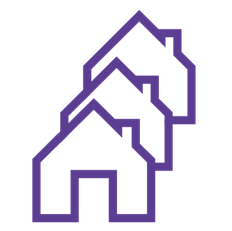 Regulator of Social Housing
8
Month 2019
Working timeline
Regulator of Social Housing
9
Month 2019
Operating Environment
New Secretary of State – Levelling up
Media focus – don’t wait  
Operational to strategic via reputation?
Competing financial pressures and trade offs for Boards


Recent publications:
Consumer Regulation Review – 2020/21
Sector Risk Profile:
Range of risks – including new entries such as supply chains, materials and skills
Data – stock
Transparency and engagement with tenants
November 21
10
Regulator of Social Housing
Key messages
Core purpose and trade offs

What don’t know but should know?

Anticipate – winter of discontent?

Diverse needs/equality agenda

Engage and communicate

Data – stock and tenant profile
Sharing good practice…
And lessons learned
Regulator of Social Housing
11